گوارش دهم
راضیه دانا
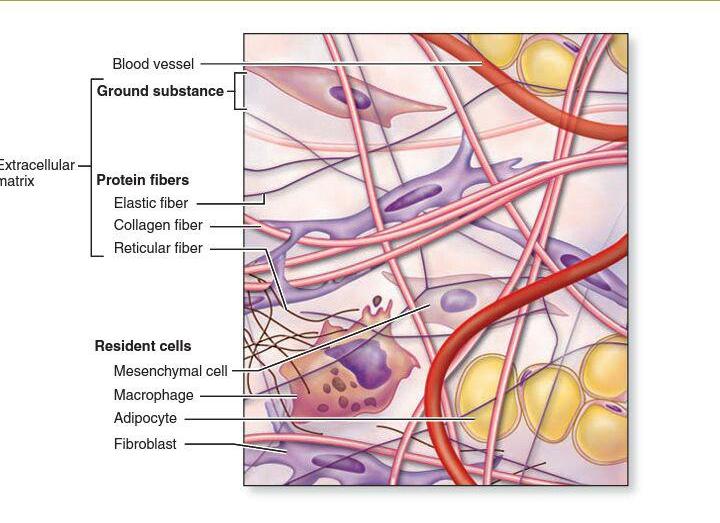 طول لوله گوارش 10 متر
حلق
زبان
نای
پانکراس
معده
کبد
کیسه صفرا
دئودنوم
کولون
(روده بزرگ)
ایلئوم
(روده کوچک)
روده کور
آپاندیس
رکتوم
مخرج
3
The Major Salivary Glands
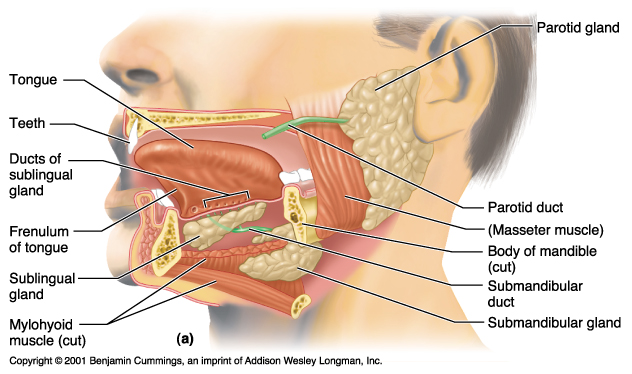 4
غدد بزاقی
1- اصلی                      
  2- فرعی یا غدد دهانیغدد موجود در بافت همبند زیر مخاط دهان که بطور مداوم ترشح می کنند، غدد بزاقی فرعی نامیده می شوند. غدد دهانی فقط موکوس ترشح می کنند.

انواع غدد اصلی
غدد بناگوشی
           - این غدد در زیر و مقابل گوشها قرار گرفته اند .
           - تقریباً همه آسین*های تشکیل دهنده آن سروزی هستند.
           -مسئول ترشح 25 درصد بزاق
           - ترشحات هر غده توسط مجرایی به مقابل دومین دندان مولار، در حفره دهانی تخلیه 
             می گردد.
           - عفونت ویروسی این غده اوریون نامیده می شود.
-غدد زیر آرواره ای
           - در زیر فک تحتانی و در طرفین گردن
           - اکثریت آسین*های تشکیل دهنده غده تحت فکی از سروزی و مابقی از نوع موکوسی و 
             مختلط می باشد.
           -مسئول ترشح ۷۰٪ از بزاق
           - ترشحات هر غده توسط مجرایی به کف دهان در طرفین بند زبان تخلیه می گردد.
-غدد زیر زبانی
                   -در کف حفره دهانی و در طرفین بند زبان قرار گرفته اند.
                   - آسین های تشکیل دهنده غدد زیر زبانی عمدتاً از نوع موکوسی و بقیه از نوع
                     سروزی و مخطط می باشند.
                   - ترشحات این غدد توسط مجرای کوتاهی به نام بارتولن به کف حفره دهانی (در
                     مجاورت یا محل بازشدن غده تحت فکی) تخلیه می گردد.

بزاق      ترشحات غدد بزاقی در مجموع بزاق نامیده می شوند.

اعمال بزاق
             - مرطوب نگهداشتن مخاط دهان
             - عمل حفاظتی با داشتن آنتی ‌بادی و عوامل ضد باکتریایی نظیر لاکتوفرین و لیزوزیم.
             - هضم اولیه مواد قندی با داشتن آمیلاز.

کنترل ترشحات بزاق
                        - مکانیکی
                        - عصبی (اعصاب سمپاتیک و پارا سمپاتیک/ هر دو به عنوان معادل کننده)
                          تحریک اعصاب پارا سمپاتیک (از طریق بو و مزه غذا) ترشحات  آبکی بزاق 
                          تحریک اعصاب سمپاتیک ، ترشحات پروتئینی بزاق را افزایش می‌دهند.
در زیر آرواره
در بناگوش
در زیر زبان
در زیر زبان
پتیالین
حاوی موسین
7
حلق
8
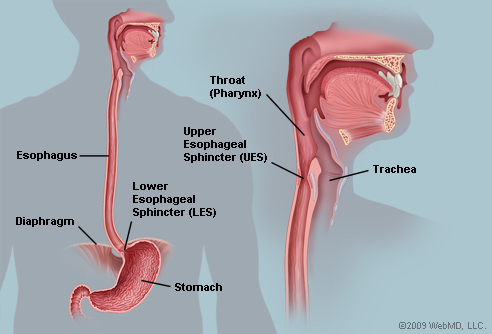 9
Peristalsis
Peristalsis and Segmentation
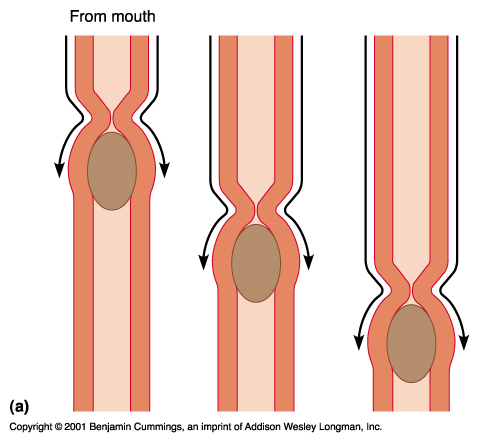 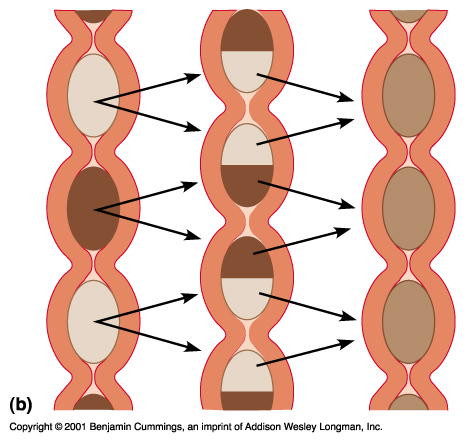 11
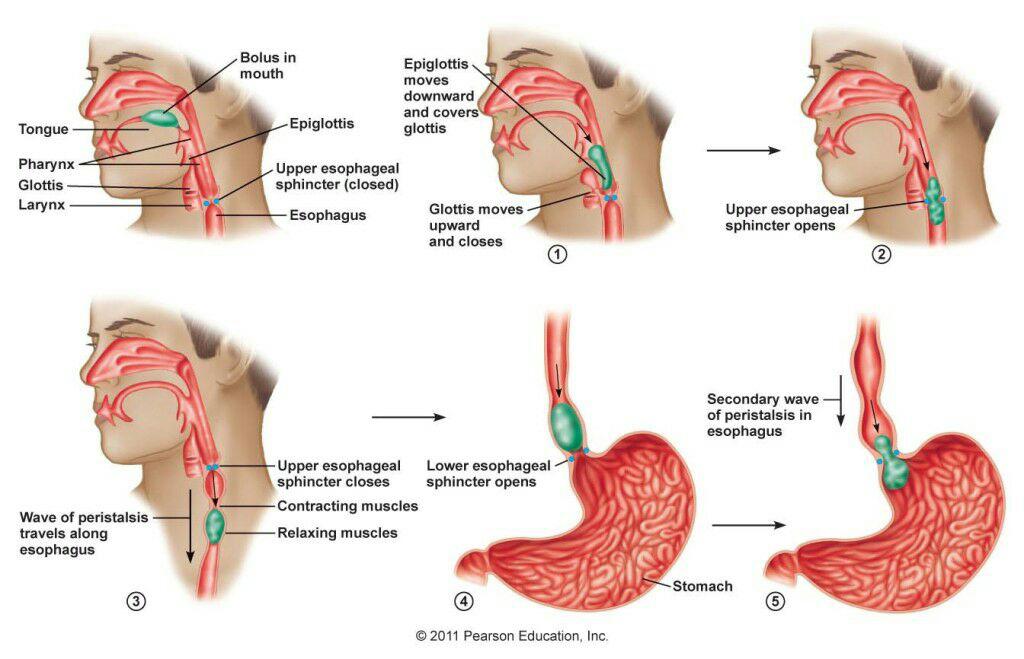 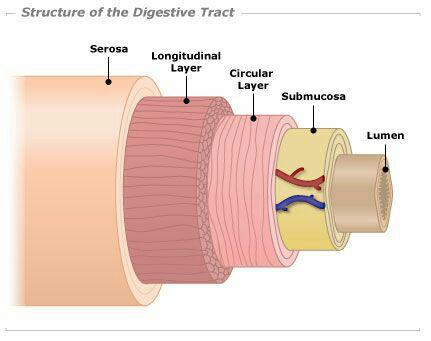 عمل ذخیره و هضم غذا
14
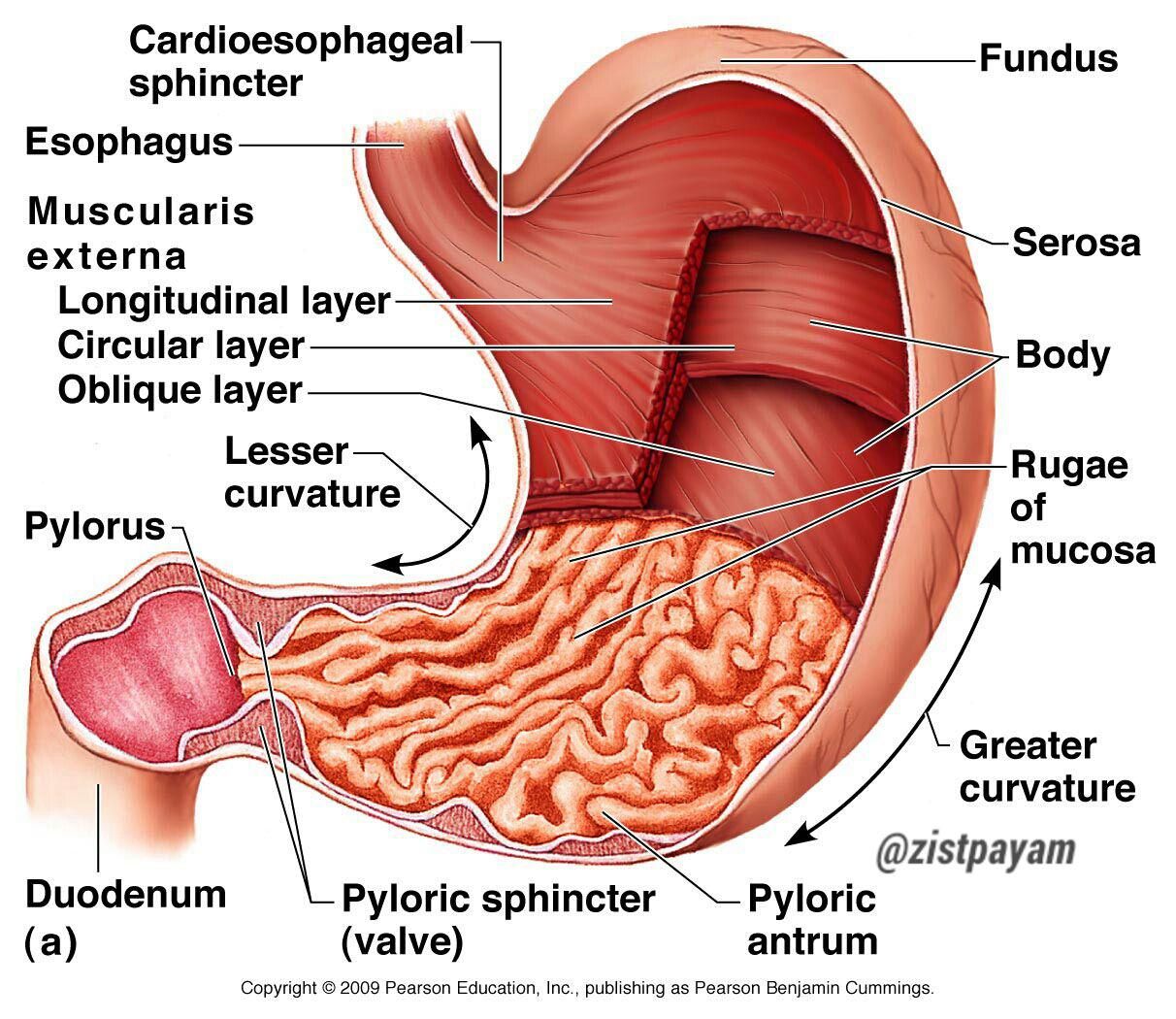 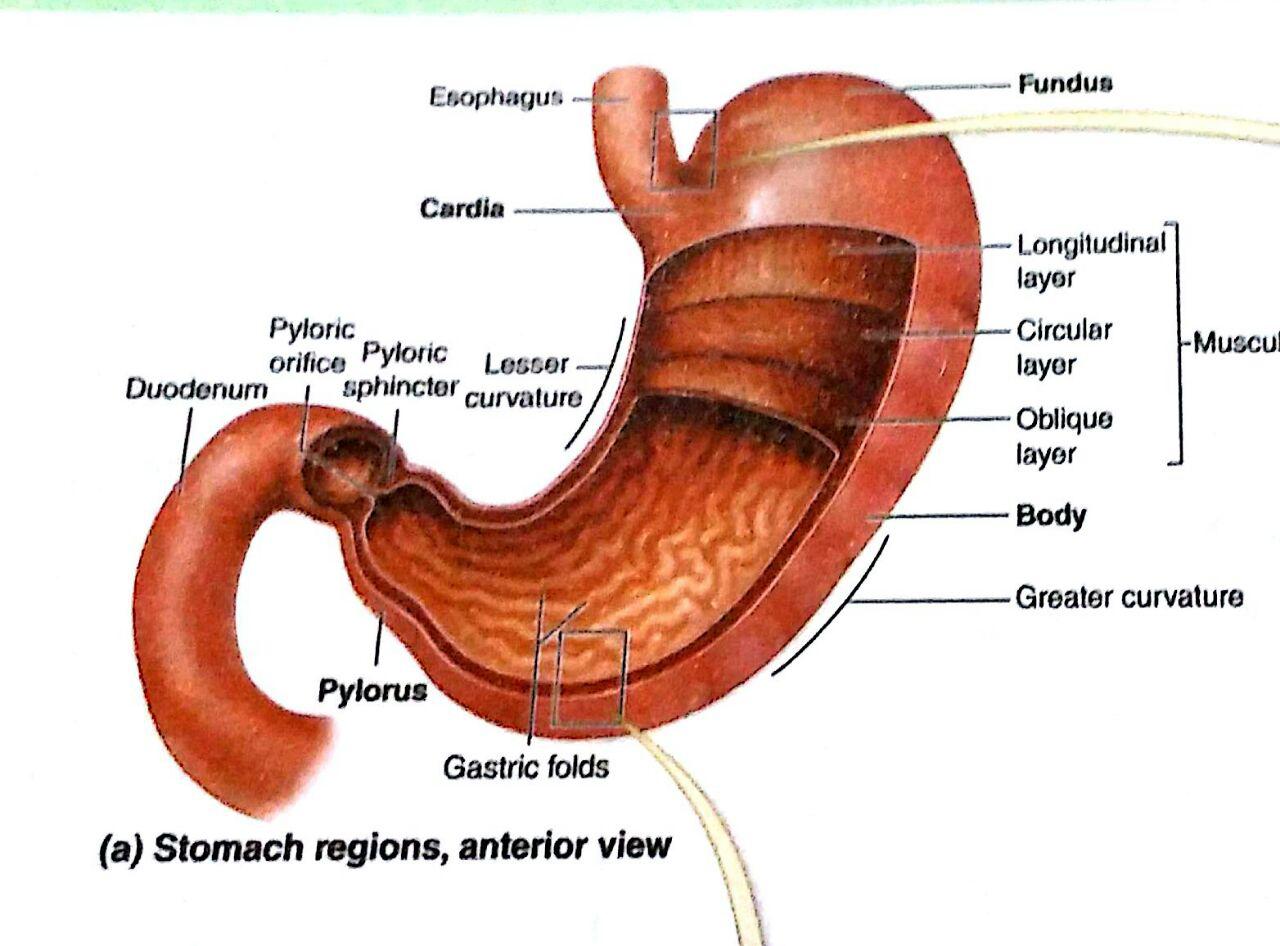 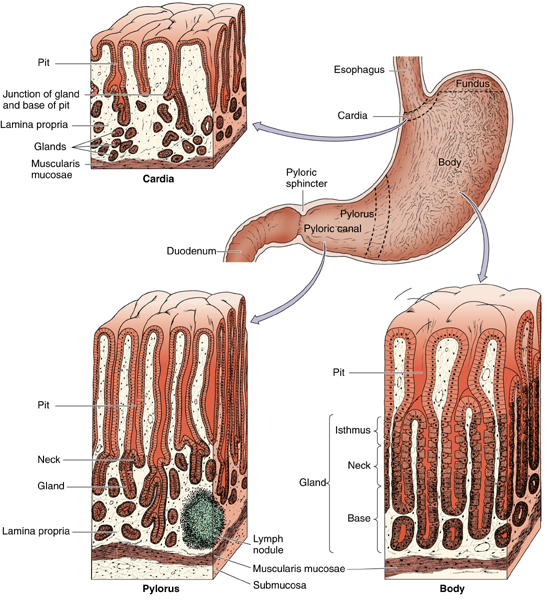 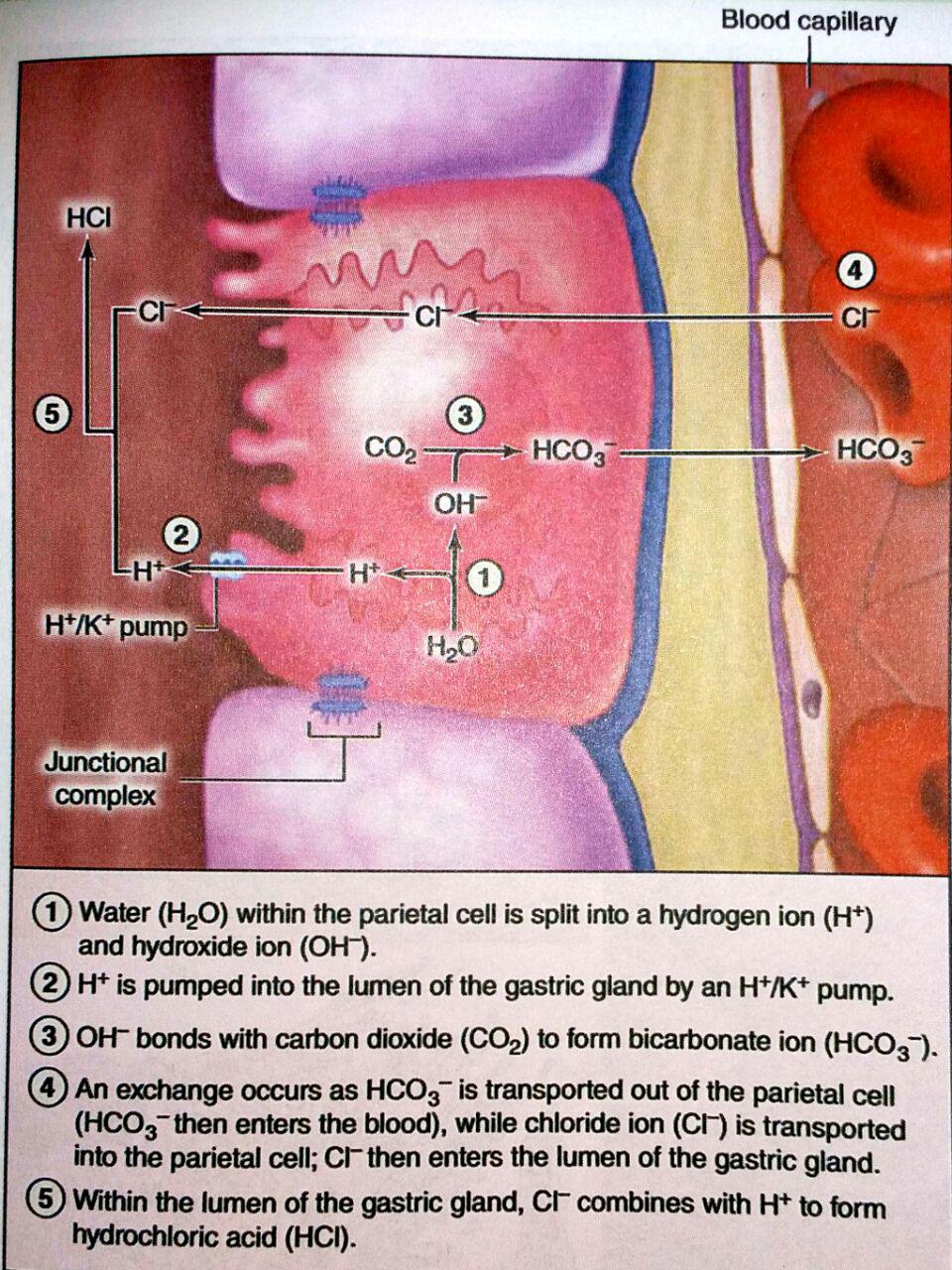 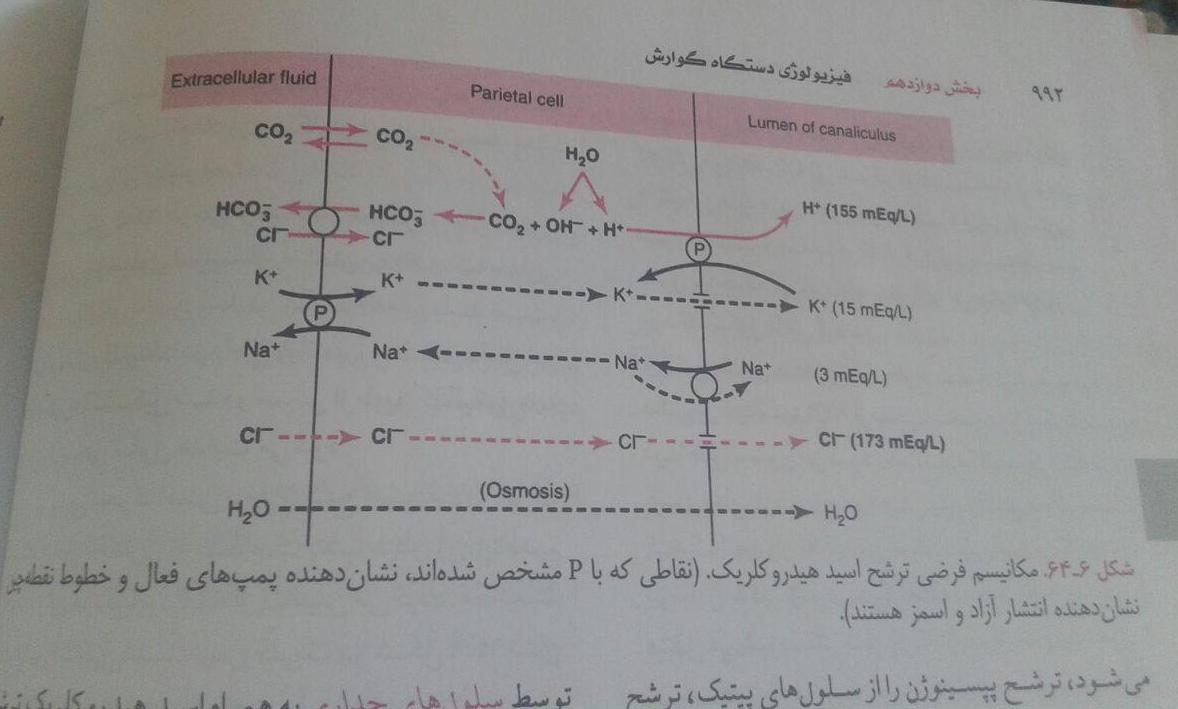 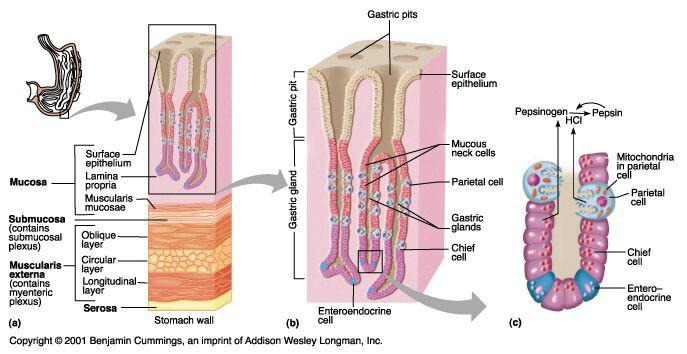 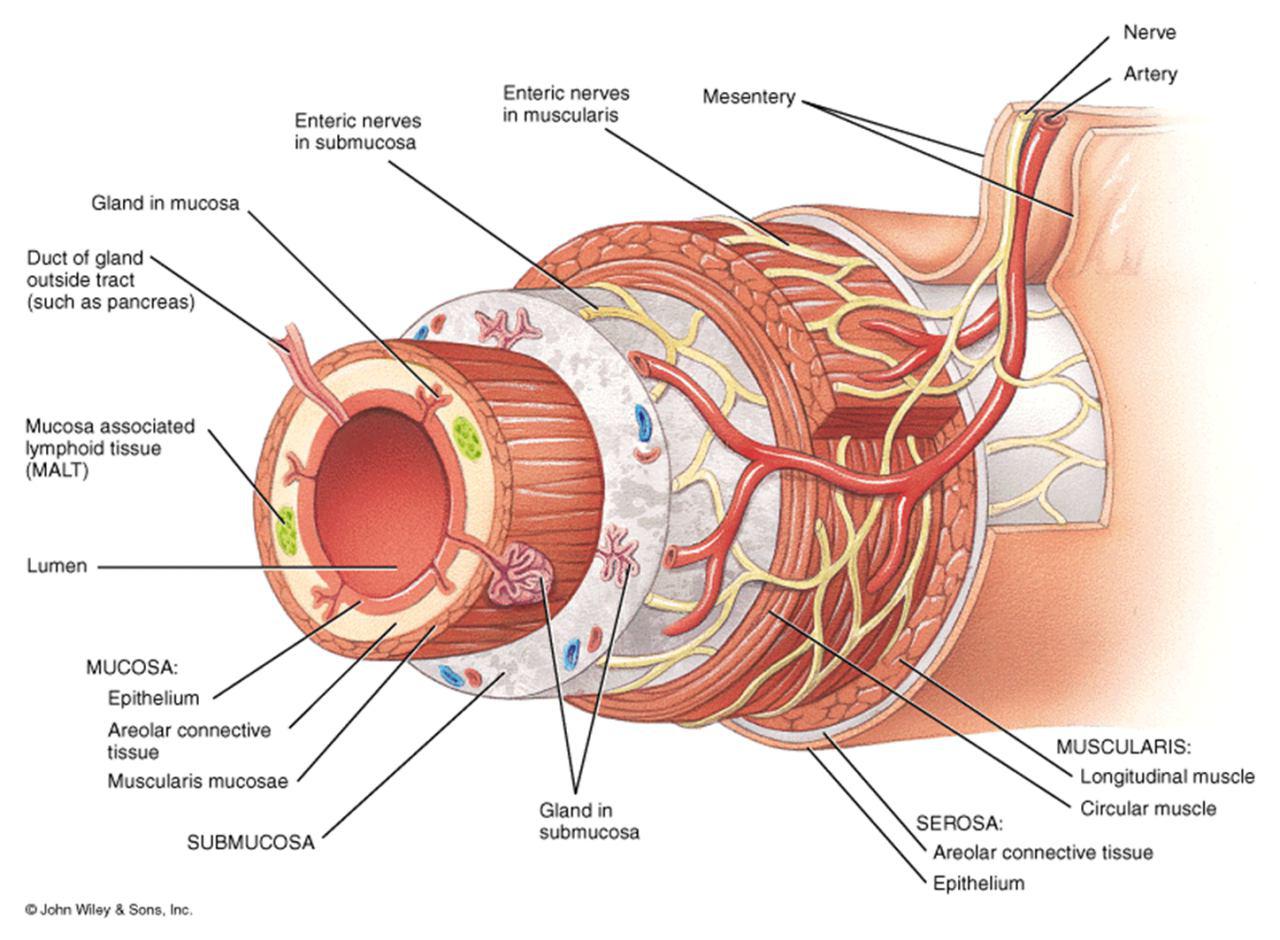 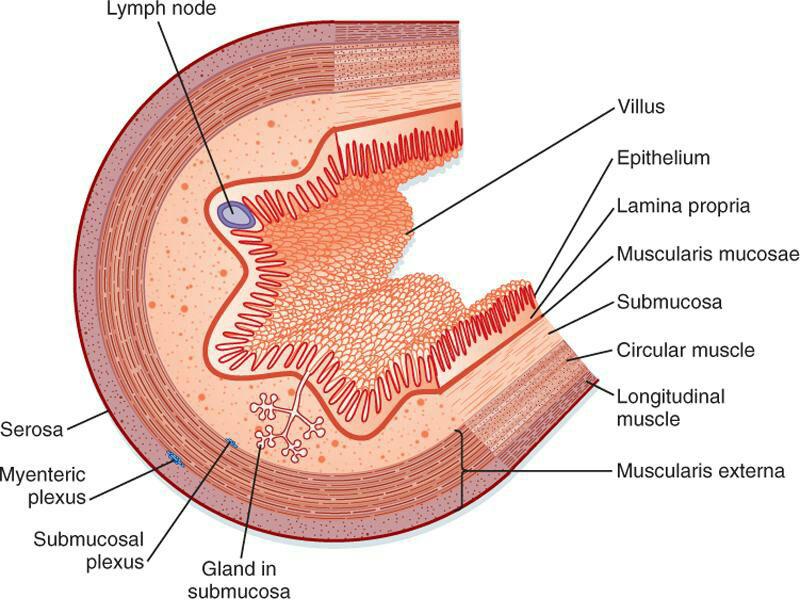 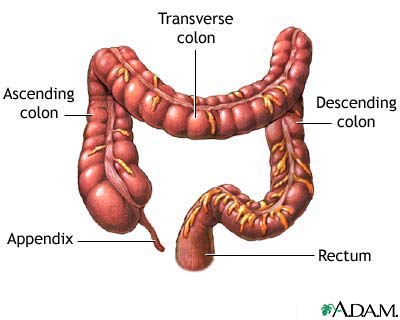 روده کوچک 
دارای سه بخش:
23
Intestinal Morphology
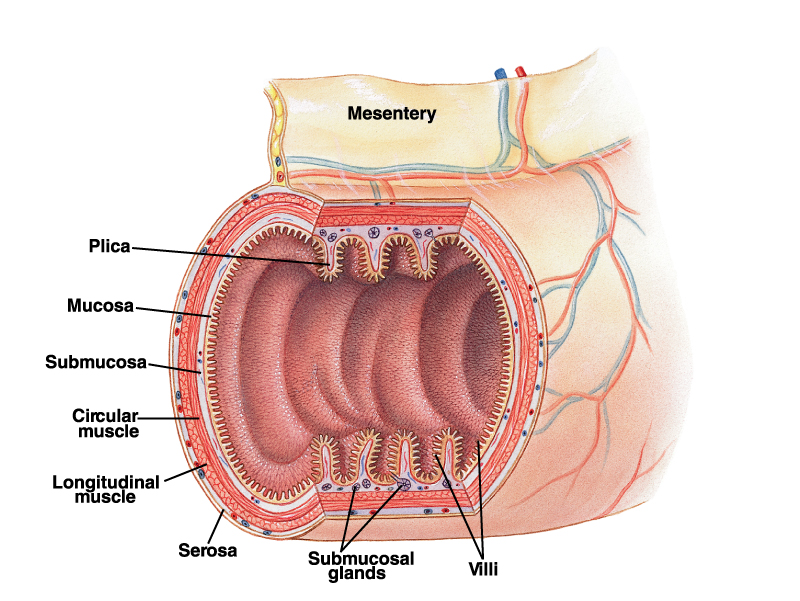 چین خوردگیها و برآمدگیهای روده کوچک 
چینهای حلقوی (Plica Circulatores) 
چینهای بلندی هستند که در اثر پیشروی بافت همبند (پیوندی) زیر مخاط به قسمت زیرین طبقه مخاطی حاصل شده و در هر سه قسمت روده مخصوصا ژژونوم ، دیده می‌شوند. وجود چینهای حلقوی باعث می‌شود که سطح مخاط روده به 3 برابر افزایش یابد و از نظر ماکروسکوپیک نیز چین‌دار دیده شوند. که علت نامگذاری این چینها به دریچه‌های کرکونیگ می‌باشد. پرزها یا ویلیها (Villi) 
برآمدگیهای انگشت مانند یا برگی شکل به ارتفاع 1.5 - 0.5 میلیمتر هستند که در اثر پیشروی بافت همبند آستر در زیر اپی‌تلیوم بوجود می‌آیند. سطح پرزها بوسیله اپی‌تلیوم پوشیده شده و بافت همبند محور هر پرز ، حاوی رگهای خونی ، رگهای لنفی و سلولهای عضلانی است. پرزها سطح مخاط روده را تا 10 برابر افزایش می‌دهند. میکروویلی (Microvilli) 
برآمدگیهای سطح راسی (Apical) سلولهای پوششی هستند که تعداد آنها در هر سلول به 3000 عدد نیز می‌رسد و به حاشیه مخطط (Striated border) نیز معروف‌اند. میکروویلیها، سطح مخاط روده را تا 30 برابر افزایش می‌دهند. به عبارت دیگر ، مجموعه چین خوردگیهای فوق سطح مخاط روده را تا 600 برابر افزایش می‌دهند. کریپتها یا غدد لیبرکون 
تورفتگیهای لوله شکل اپی‌تلیوم در بافت همبند آستر می‌باشند که تا عضلات مخاطی ادامه یافته و غدد روده‌ای به نام لیبرکون را بوجود می‌آورند. کریپتهای روده‌ای عامل دیگری برای افزایش سطح روده محسوب می‌گردد.
ساختمان کلی روده باریک 
مخاط (Mucosa) 
مخاط روده باریک دارای اختصاصاتی است که آن را از سایر قسمتهای لوله گوارش ، متمایز می‌سازد. اپی‌تلیوم مخاط از سلولهای مختلفی تشکیل شده است که عبارتند از: سلولهای جذب کننده (Absortive Cells) 
این سلولها که هم در سطح پرزها و هم در جدار کریپتها، دیده می‌شوند به انتروسیتها نیز معروف‌اند. سلولهای جذب کننده از نوع منشوری بلند و حاوی میکروویلی‌های متعدد هستند. غشاء پوشاننده میکروویلیها دارای روکشی گلیکو پروتئینی به نام گلیکو کالیکس است. این روکش نه تنها به عنوان یک لایه محافظ در مقابل آنزیمها، عمل می‌کند بلکه محلی برای اتصال برخی مواد قابل جذب نیز محسوب می‌شود. غشای میکروویلی‌ها همچنین حاوی آنزیمهای گوارشی برای هضم و آنزیمهایی برای فعال کردن پیش آنزیمها و پروتئینهای حامل برای جذب مواد هضم شده است.از جمله آنزیمهای موجود در غشاء میکروویلی‌ها ، می‌توان به دی‌ساکاریدازها (مالتاز - لاکتاز - ساکاراز) برای تجزیه دی‌ساکاریدها ، آمینوپپتیدازها ، دی‌پپتیدازها برای تجزیه پلی‌پپتیدها و دی‌پپتیدها به اسیدهای آمینه را نام برد. غشای میکروویلی‌ها در دوازدهه ، حاوی آنزیمی به نام آنتروکیناز می‌باشد که تریپسینوژن غیر فعال مترشحه از پانکراس را به تریپسین فعال تبدیل می‌کنند. وجود مجموعه اتصالی (Junctional Complex) در قسمت راسی سطوج جانبی این سلولها ، مانع از این می‌شود که مواد از طریق فضای بین سلولی وارد بدن شوند.
سلولهای جامی (Goblet Cells) 
سلولهایی هستند که هم در سطح پرز و هم در سطح کریپتها دیده می‌شوند و دارای هسته قاعده‌ای و سیتوپلاسم راسی پر از ماده موکوسی هستند که به عنوان یک تک غده سلولی عمل می‌کنند. محتویات موکوسی سلول با معرف PAS (مخصوص کربوهیدراتها) به رنگ قرمز دیده می‌شود و در رنگ آمیزی معمولی ضمن آماده سازی بافت در مورد آماده کننده حل شده و باعث می‌شود که سلول به صورت تو خالی و روشن شبیه جام دیده شود. این سلولها در دوازدهه کم و هر چه به انتهای روده نزدیک می‌شویم، تعداد آنها نیز افزایش می‌یابد. موکوس مترشحه به وسیله این سلولها ، گلیکوپروتئین اسیدی است که سطح سلولها را لغزنده ساخته و دارای نقش حفاظتی است. سلولهای پانت (Paneth Cells) 
سلولهای هرمی و بلند هستند که در قاعده غدد لیبرکون ژژونوم و ایلئوم و به ندرت آپاندیس دیده می‌شوند. سیتوپلاسم راسی آنها پر از گرانولهای ترشحی درشت و اسیدوفیل می‌باشد. این سلولها، پایدار بوده و به ندرت تجدید می‌شوند. چون غنی از آنزیم ضد باکتری لیزوزیم عقیده بر این است که در تنظیم باکتریهای ساکن روده (فلور طبیعی) ، دخالت دارند. سلولهای انترواندوکراین 
این سلولها اکثرا در نزدیکی قاعده غدد لیبرکون دیده می‌شوند. و تعداد آنها در دوازدهه بیشتر از ژژونوم و ایلئوم است. این سلولها در روده باریک ، هورمونها و پپتیدهای مختلفی را ترشح می‌کنند که شناخته شده‌ترین آنها عبارتند از: سکرتین و کوله سیتوکینین برای کنترل ترشحات پانکراس و صفرا ، سروتونین ، سوماتوستاتین ، شبع گلوکاگن برای افزایش انقباضات عضلات و نوروتانسین برای کاهش انقباضات عضلات. سلولهای متمایز نشده 
سلولهای متمایز نشده یا سلولهای ریشه‌ای در قاعده غدد قرار دارند و در اثر تقسیم وتمایز همه سلولهای اپی‌تلیال را جایگزین می‌کنند.
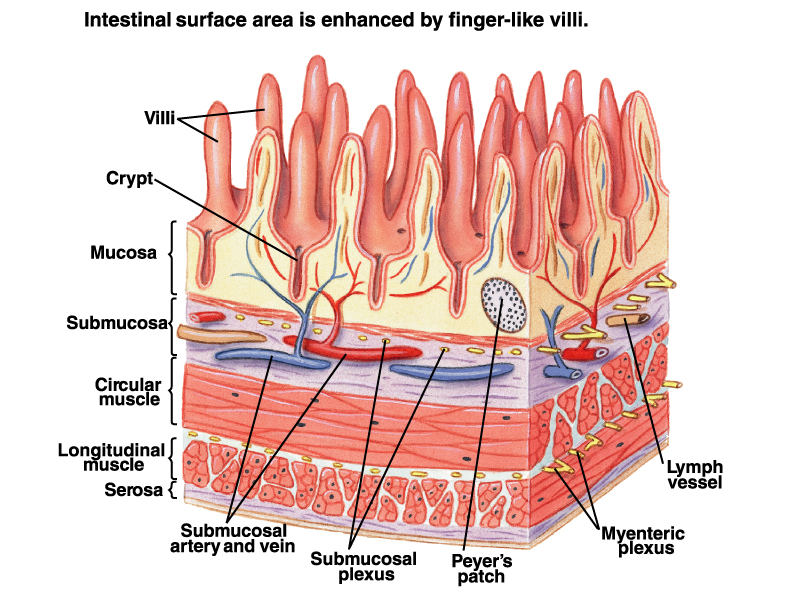 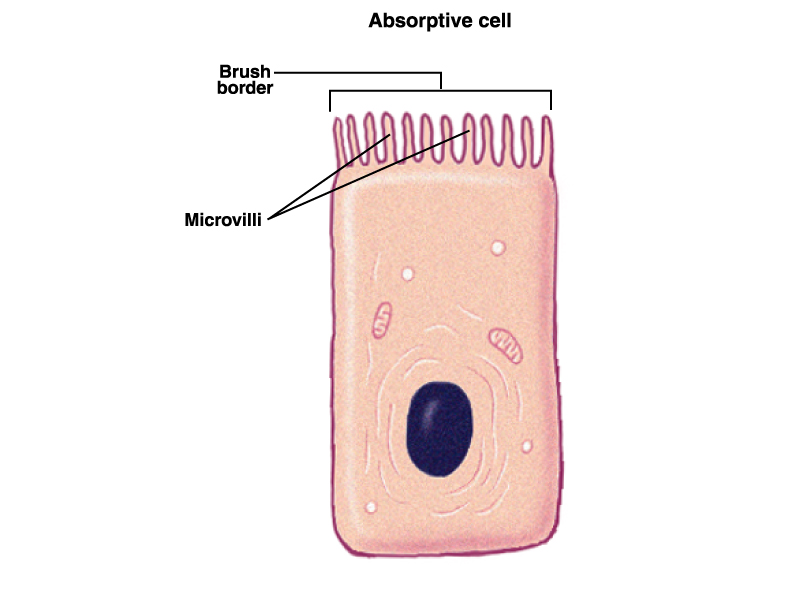 Intestinal Villus  and  Microvilli
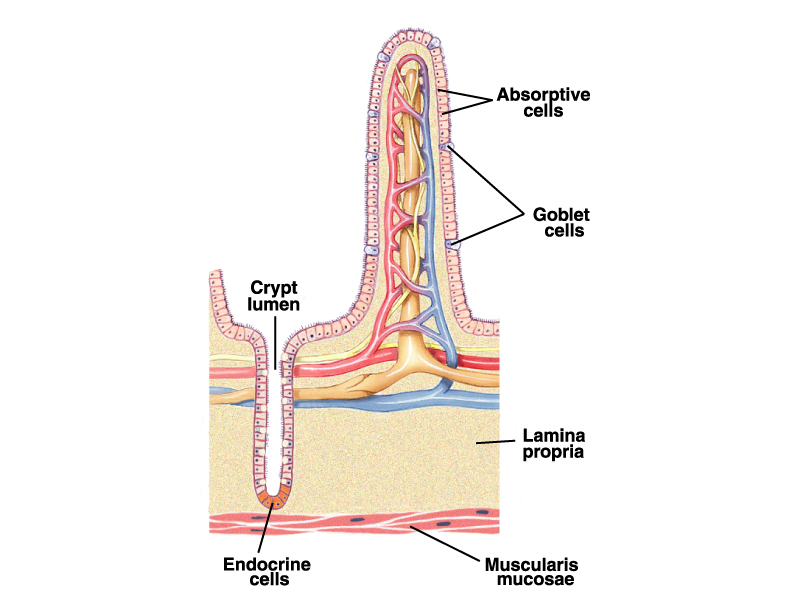 Stem cells
Secretory cells
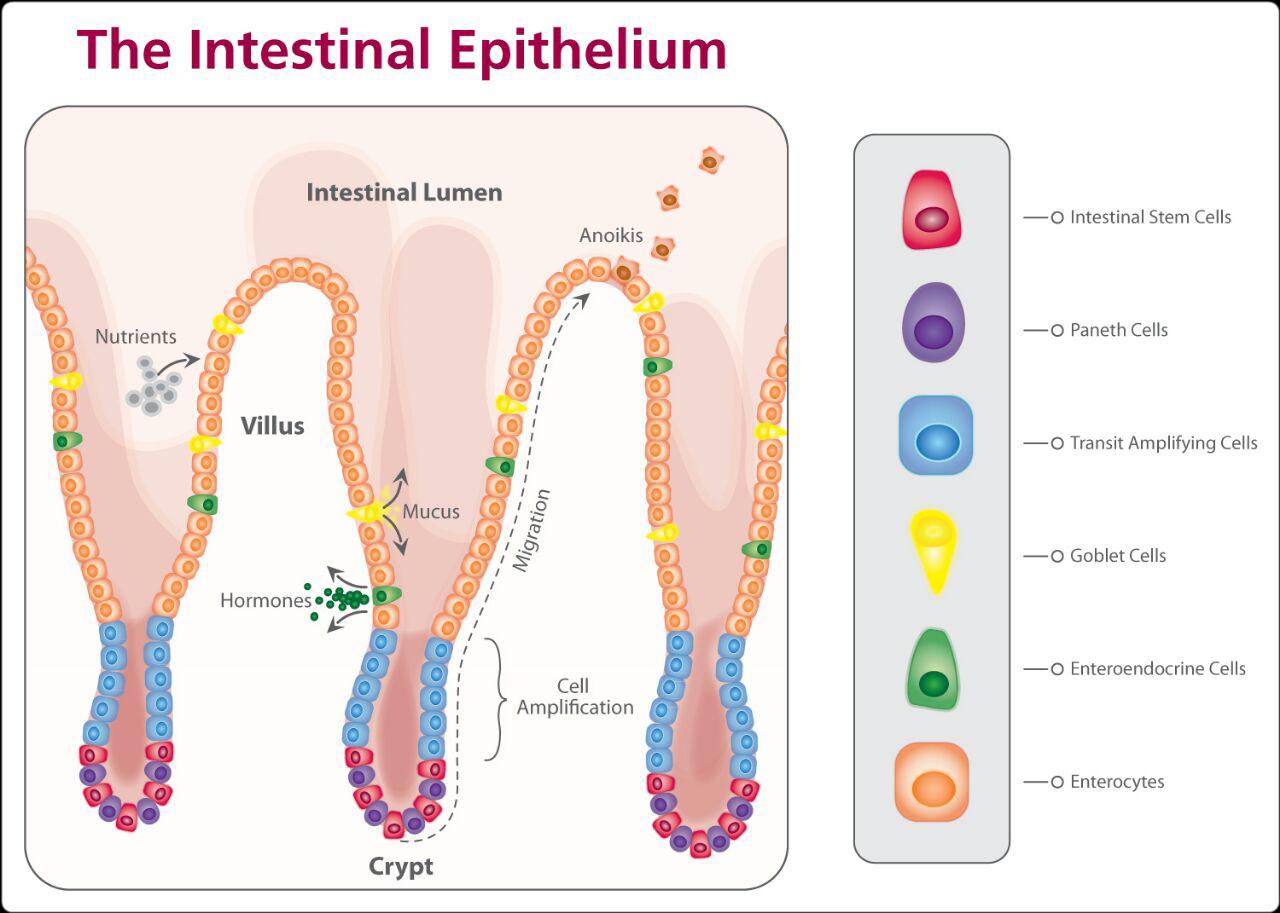 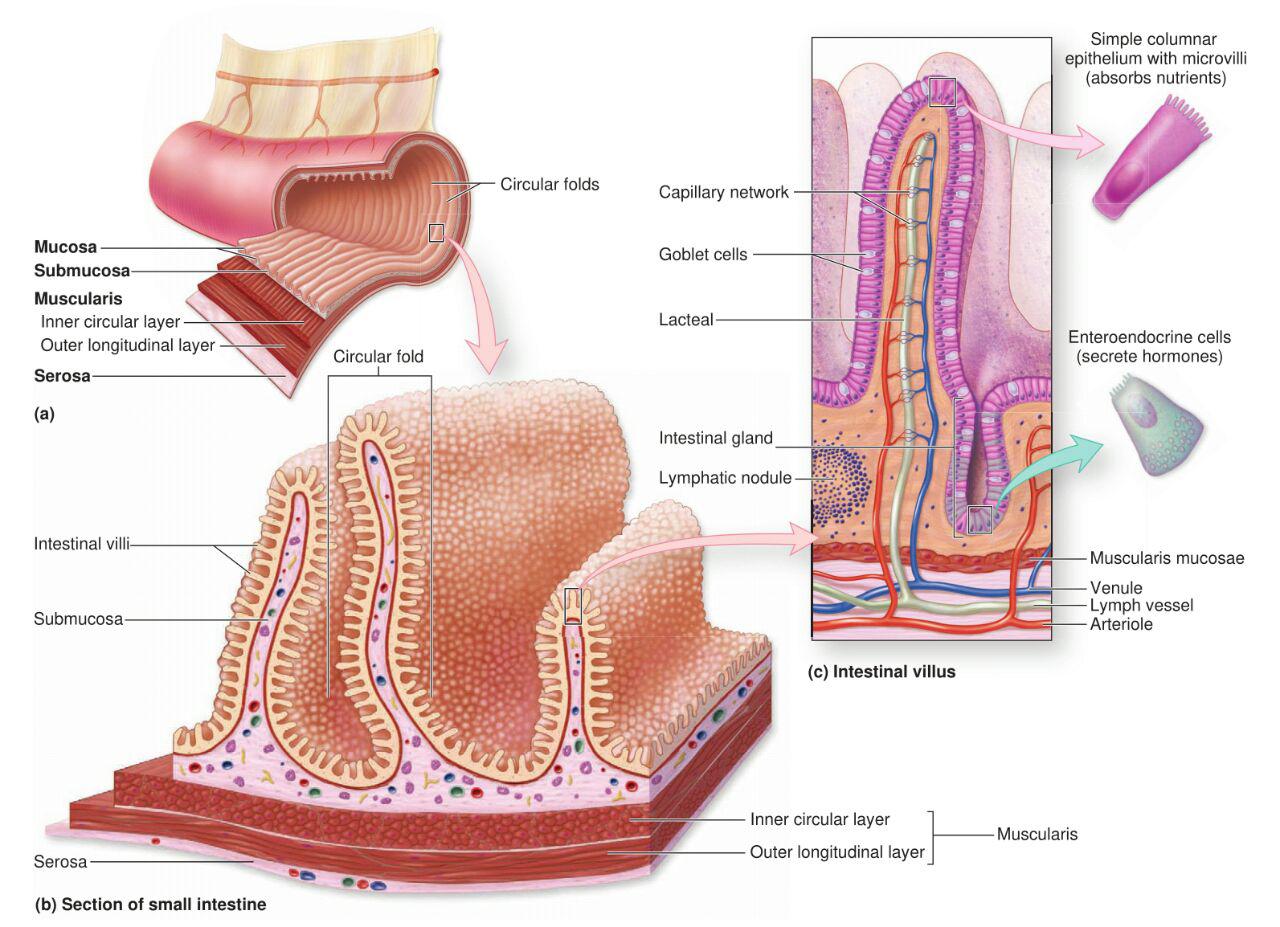 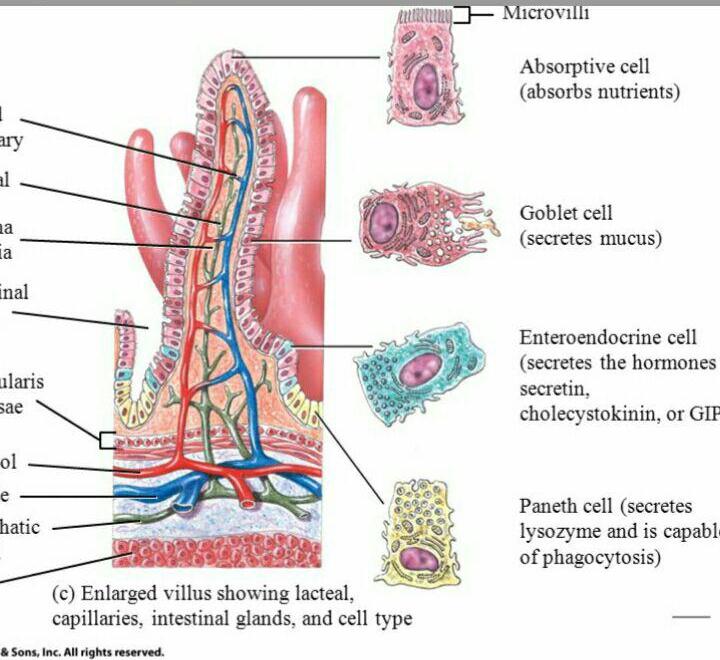 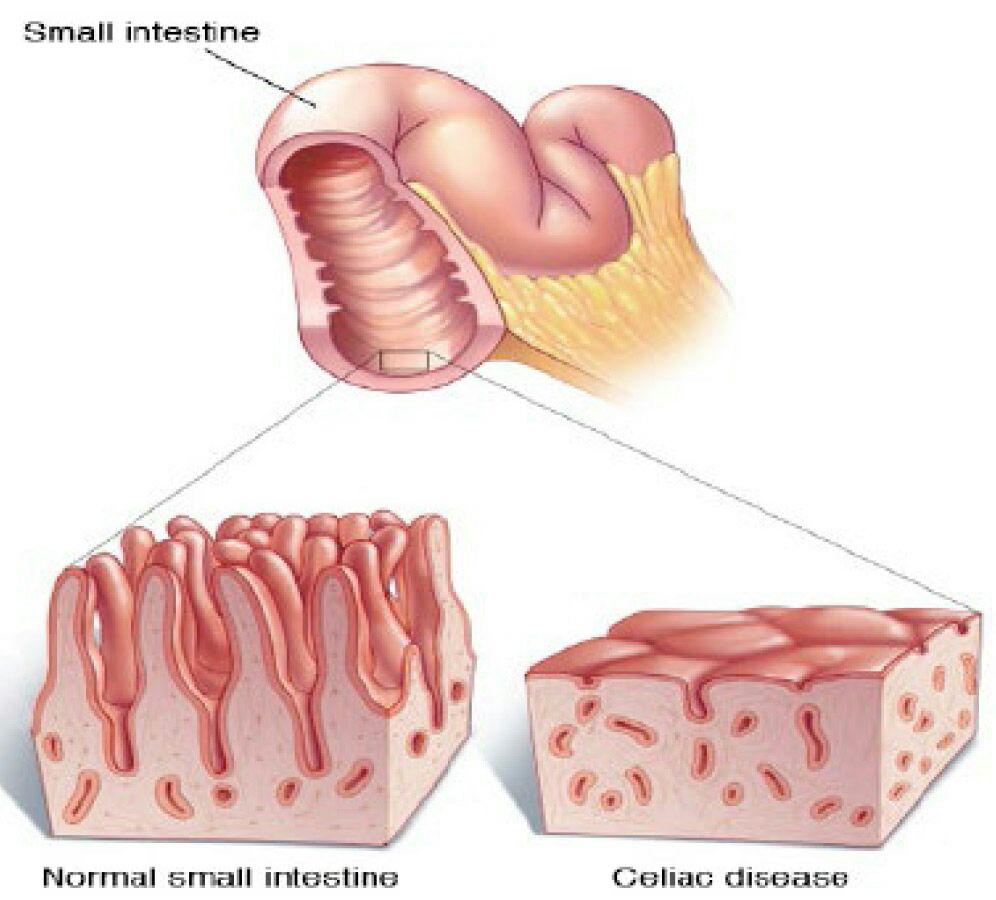 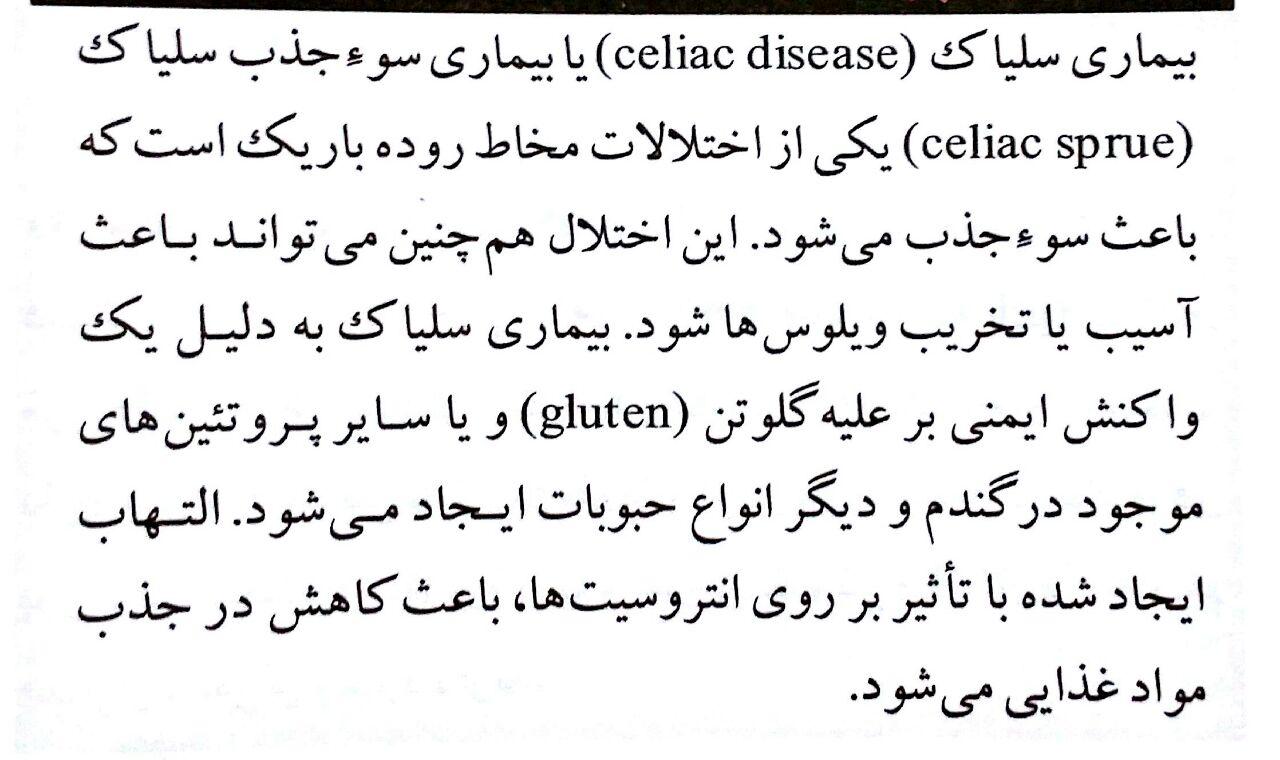 نمای کلی از جذب مواد مغذی
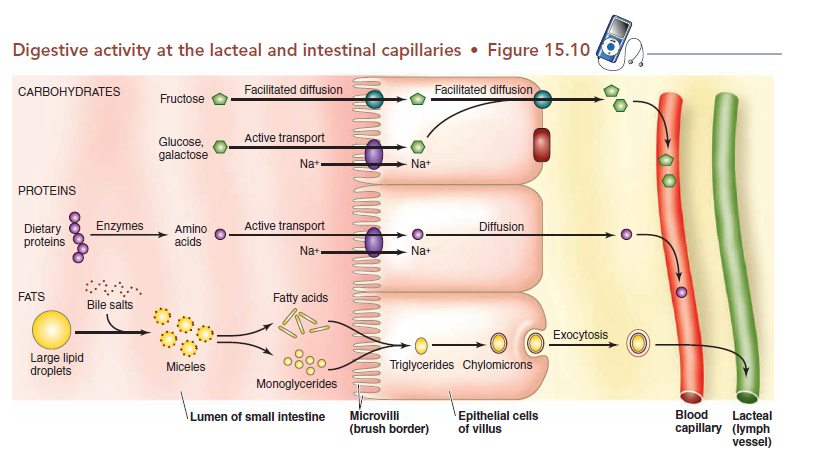 Glucose Transport: a Na+-driven co-transporter
secondary active transport
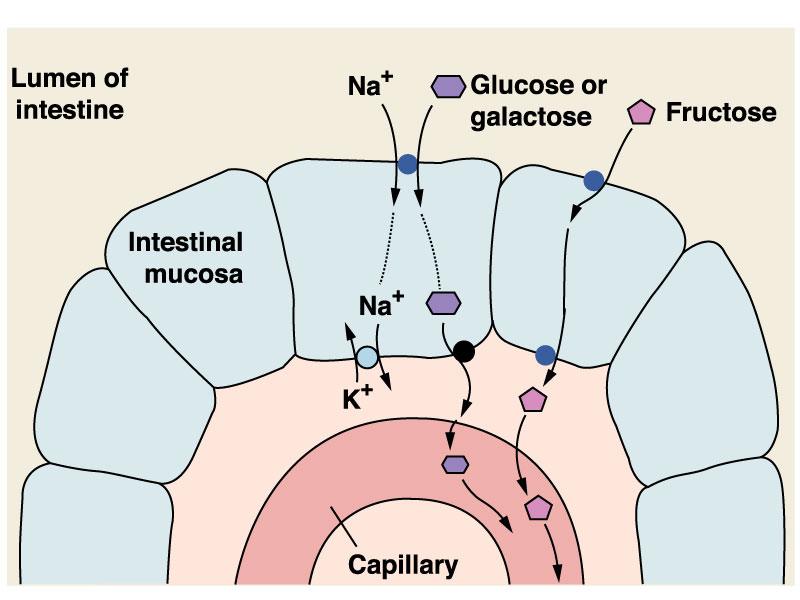 apical brush-border membrane
(secondary active transport)
(facilitated diffusion)
sugars exclusively absorbed as monosaccharides
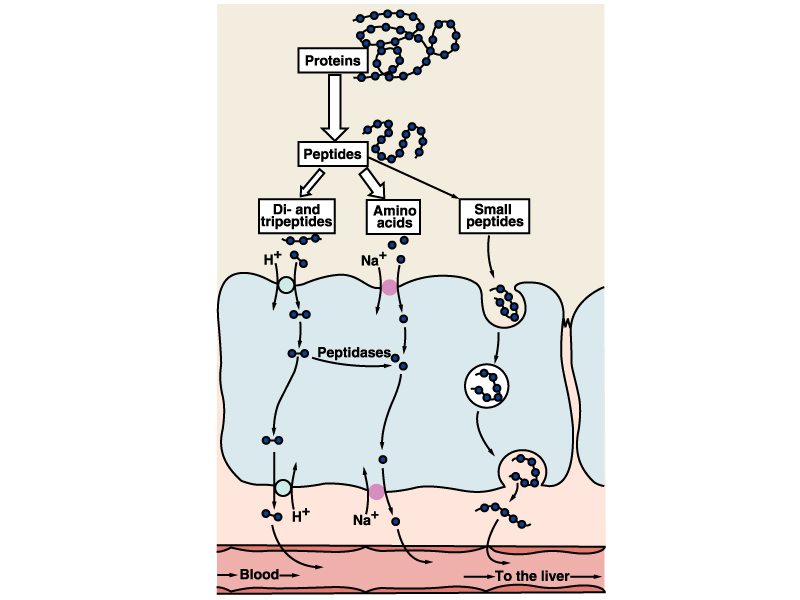 Amino Acid and Peptide Transport
1. Na+-driven transport.
2. H+-driven transport.
3. Pinocytosis?
generally, not a very large pathway
op
P
cl
Cholera toxin (Vibrio cholerae)
	 Surface receptors for Adenyl Cyclase
		 Permanent activation of AC
			 Chronic elevation of cAMP 
				Large Pathological Secretion
Intestinal Secretion 
(intestine absorbs ~8.5-9 L/day, but it also secretes about 1.5 L/day)
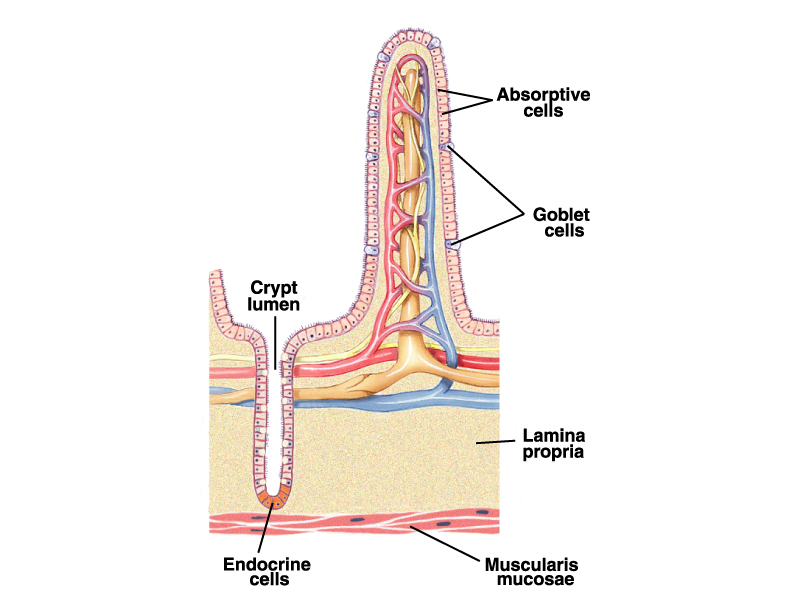 NaCl Secretion by the Intestine
K+
K   2Cl Na+
Na, K, 2Cl
Na+
Cl-
Cl-
Na+
K+
K+
net secretion
turned on by cAMP
Na+
Na+
Secretory cells
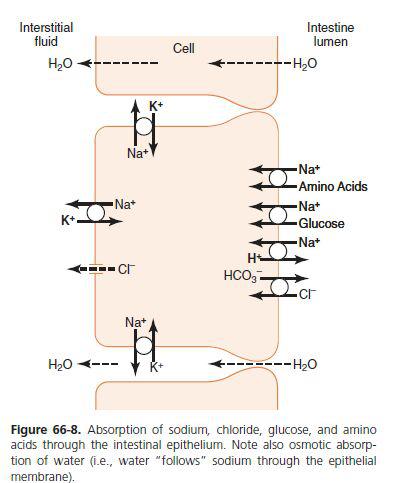 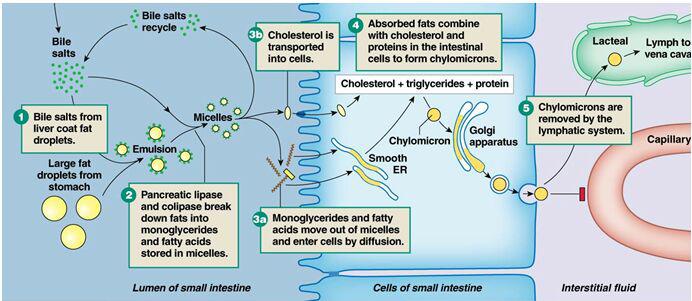 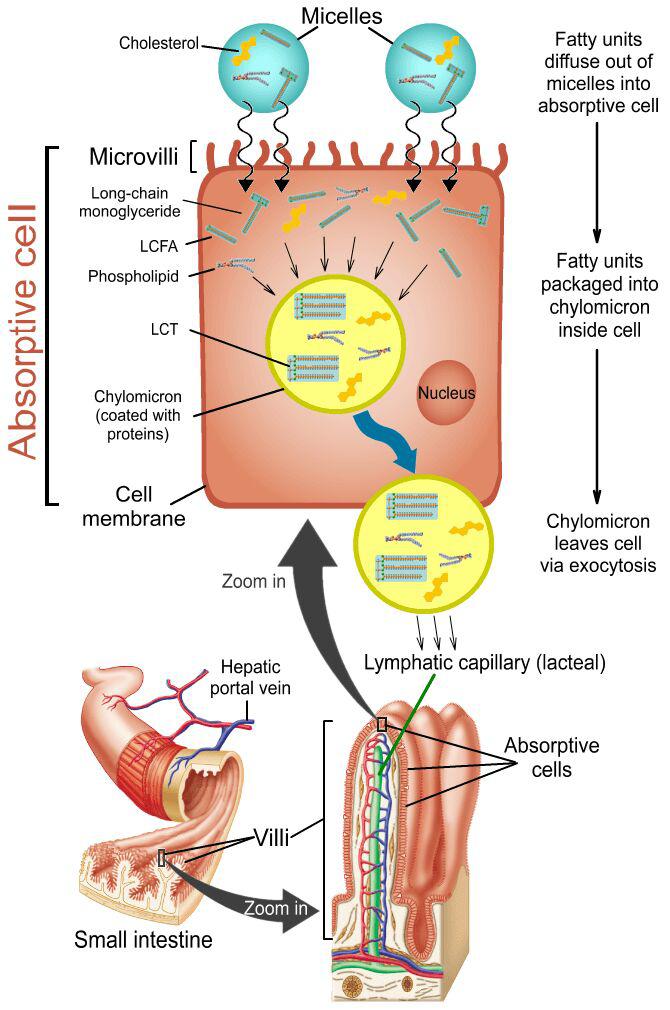 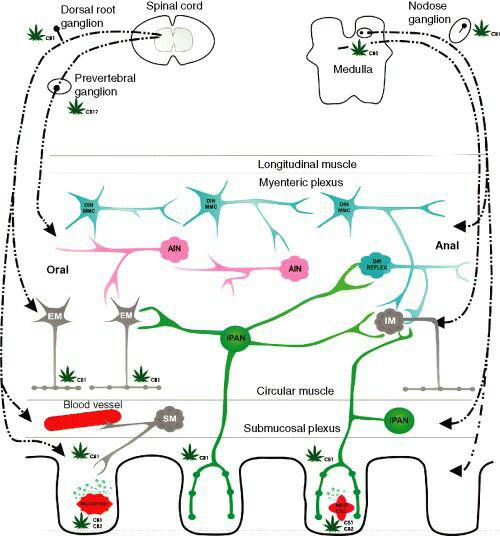 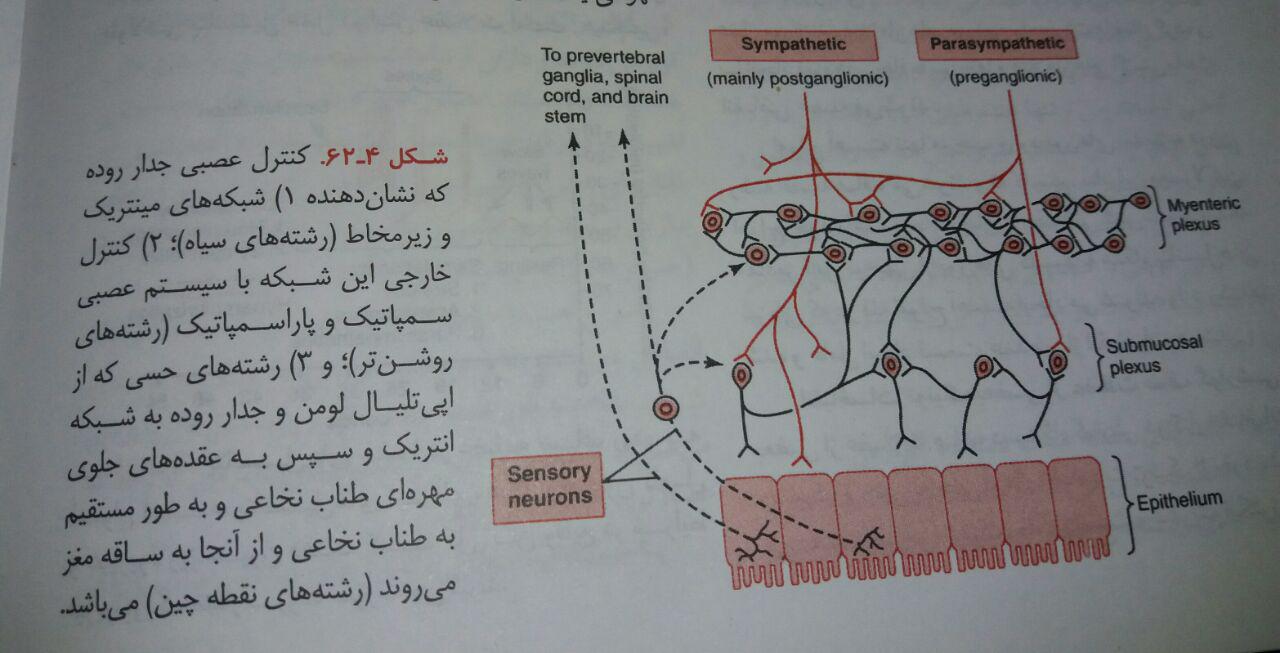 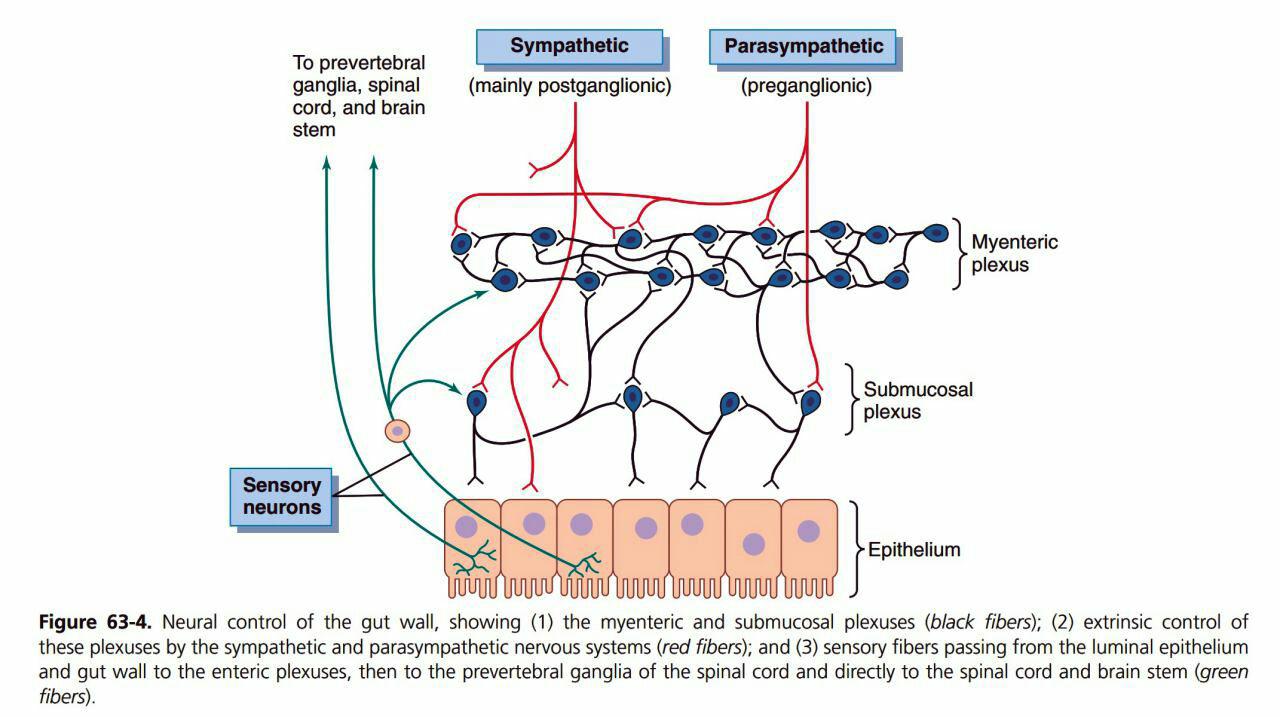 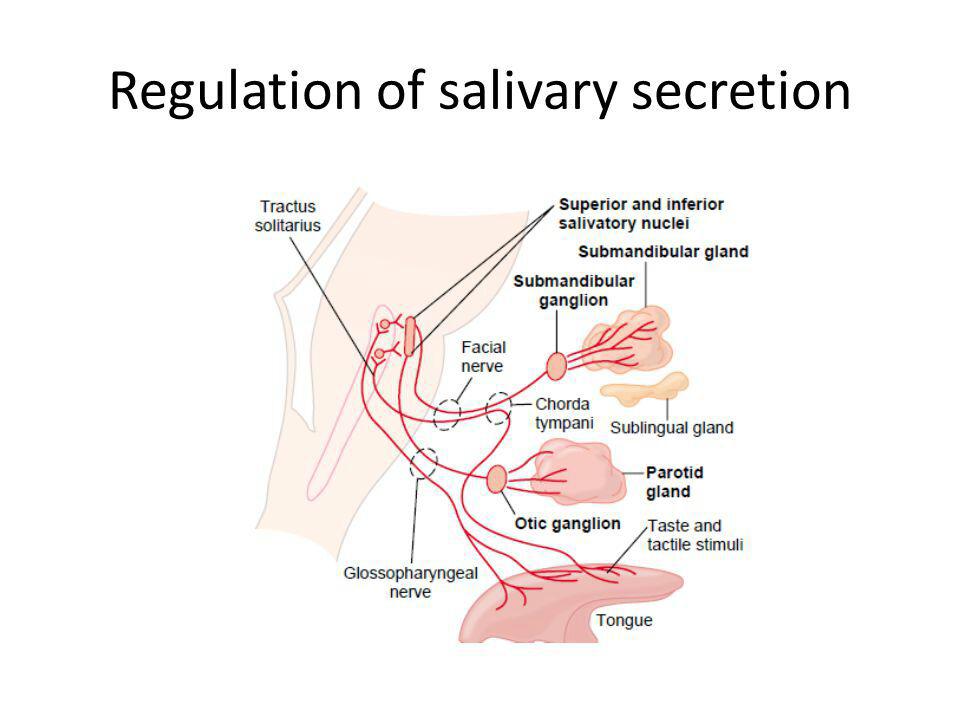